Samenwerking als projectteam
1-3-2021
Onderwerp van de presentatie
1
Wat komt er bij kijken:
Je maakt als projectteam praktische afspraken over aanwezigheid, contact, deadlines etc.
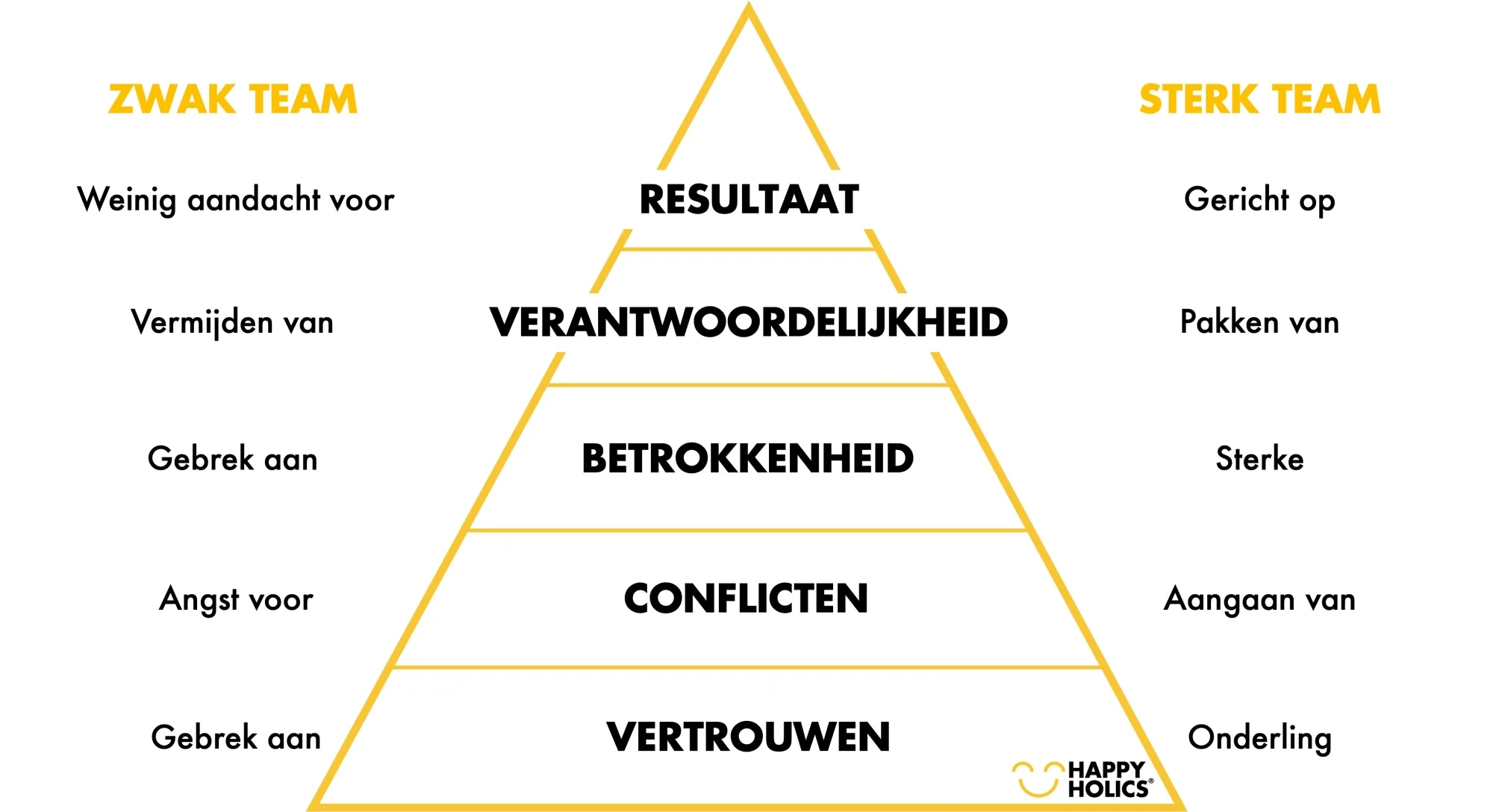 Er zijn verschillende taken die uitgevoerd moeten worden om te komen tot een succesvol evenement én een succesvol project (is een mooie beoordeling voor jullie )
Samenwerken vraagt inzicht in talenten van jezelf en je collega’s, en het optimaal inzetten ervan, is essentieel voor een succesvolle samenwerking!
2
4-3-2021
[Speaker Notes: 4 = ingrediënten voor een goede samenwerking; de piramide van Lencioni. https://happyholics.com/samenwerking-verbeteren-met-lencioni/]
3
31-8-2023
[Speaker Notes: Deze les beginnen aan de samenwerkingsovereenkomst, er kan vrijdag ook nog aan gewerkt worden. Document wordt gebruikt bij de groepscoaching.]
1. Praktische afspraken
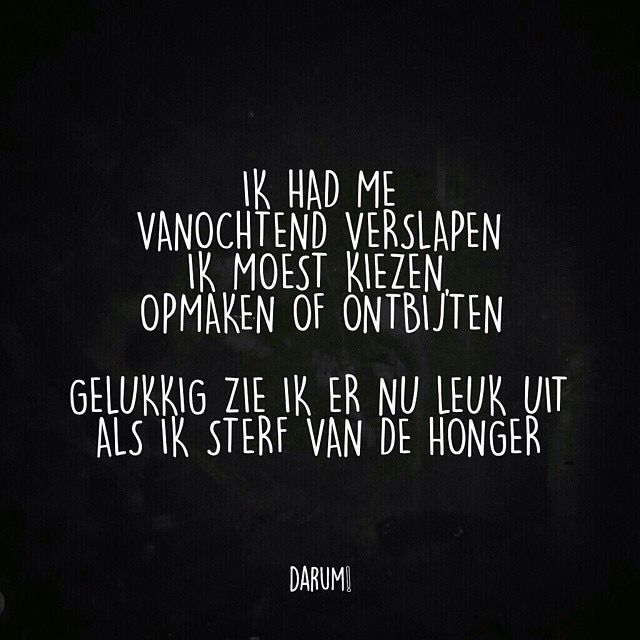 Hierover ga je dadelijk met je projectteam in gesprek. 

Afspraken leg je vast.

Bedenk goed wat reëel is!
4
Onderwerp van de presentatie
Onderwerp van de presentatie
31-8-2023
2. Taken bij het organiseren van een evenement
5
31-8-2023
3. Rollen in een team: Belbin
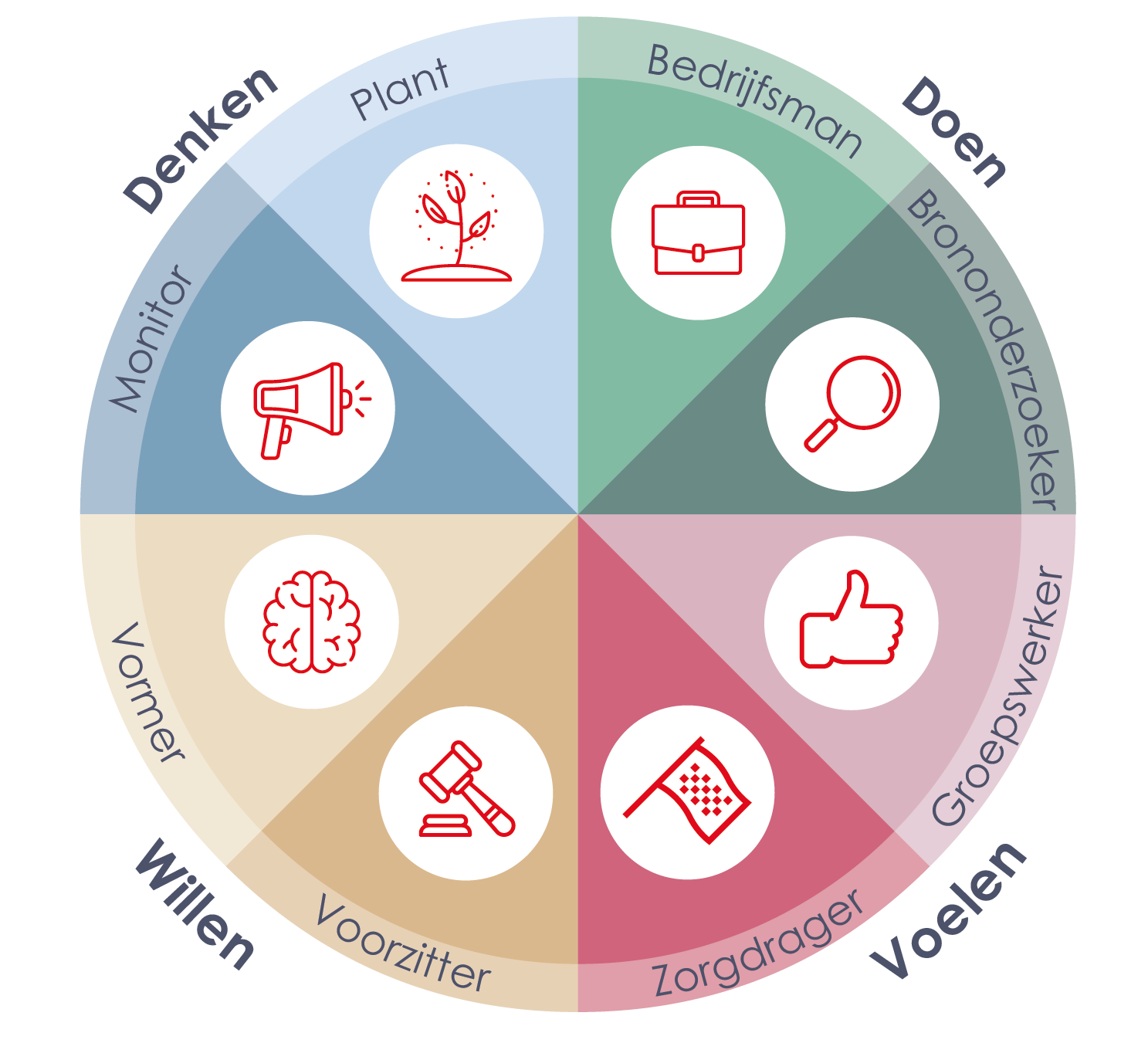 Samenwerken vraagt inzicht in talenten van jezelf en je collega’s, en het optimaal inzetten ervan, is essentieel voor een succesvolle samenwerking!
Hier gaan we dadelijk 
mee verder!
6
31-8-2023
4. Voorwaarden
Hier gaan we in de komende weken mee verder!
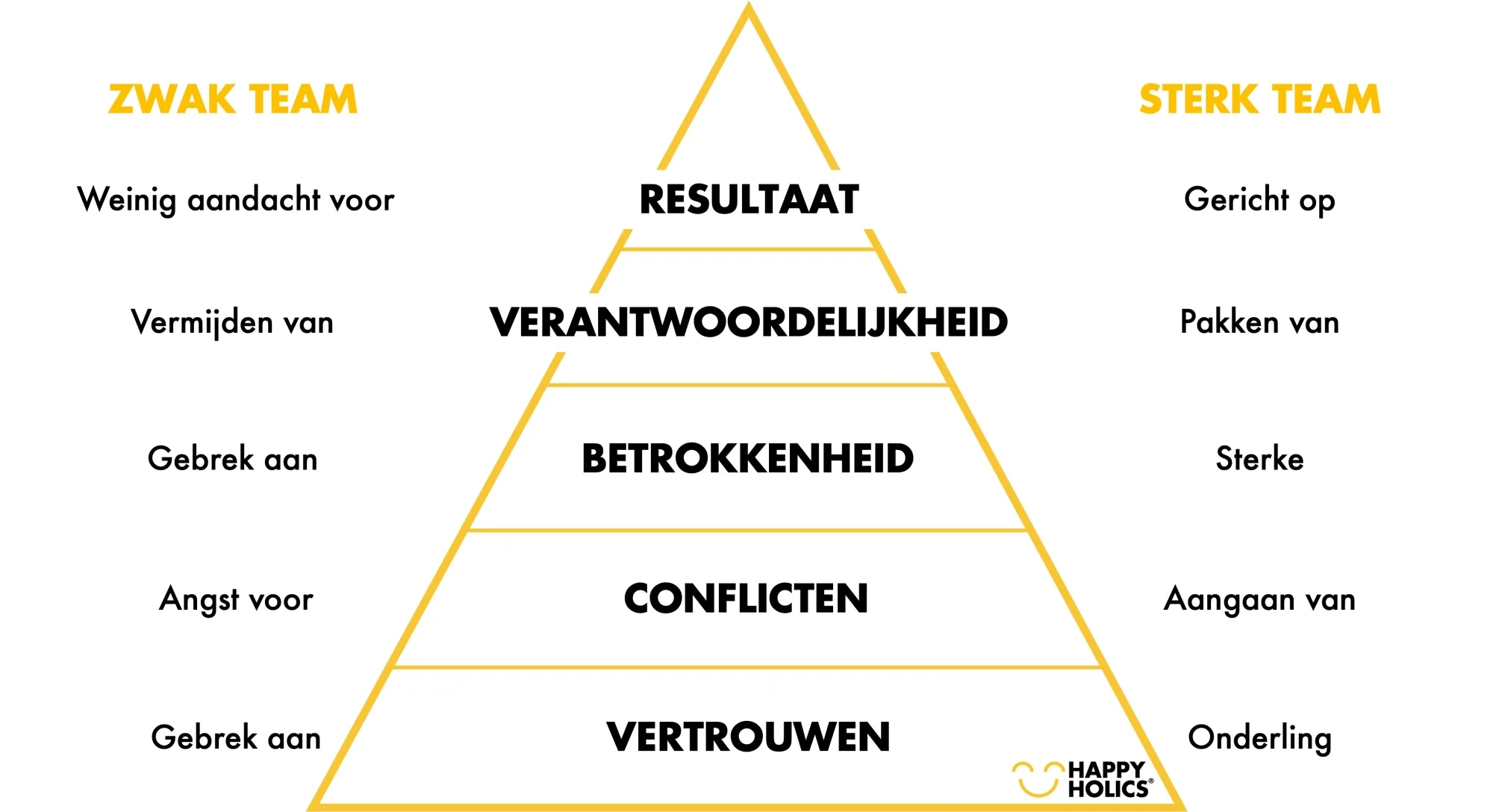 7
31-8-2023